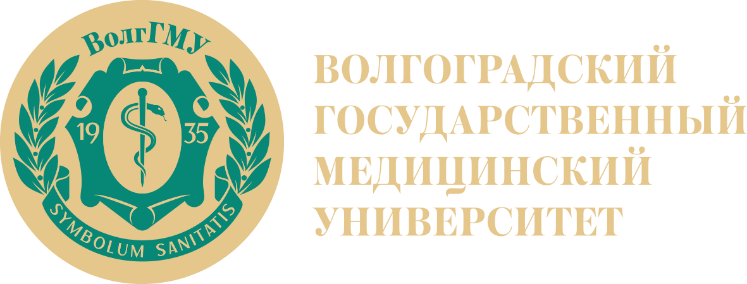 Системы электронного документооборота 
ВолгГМУ
Автор: С.А. Безбородов
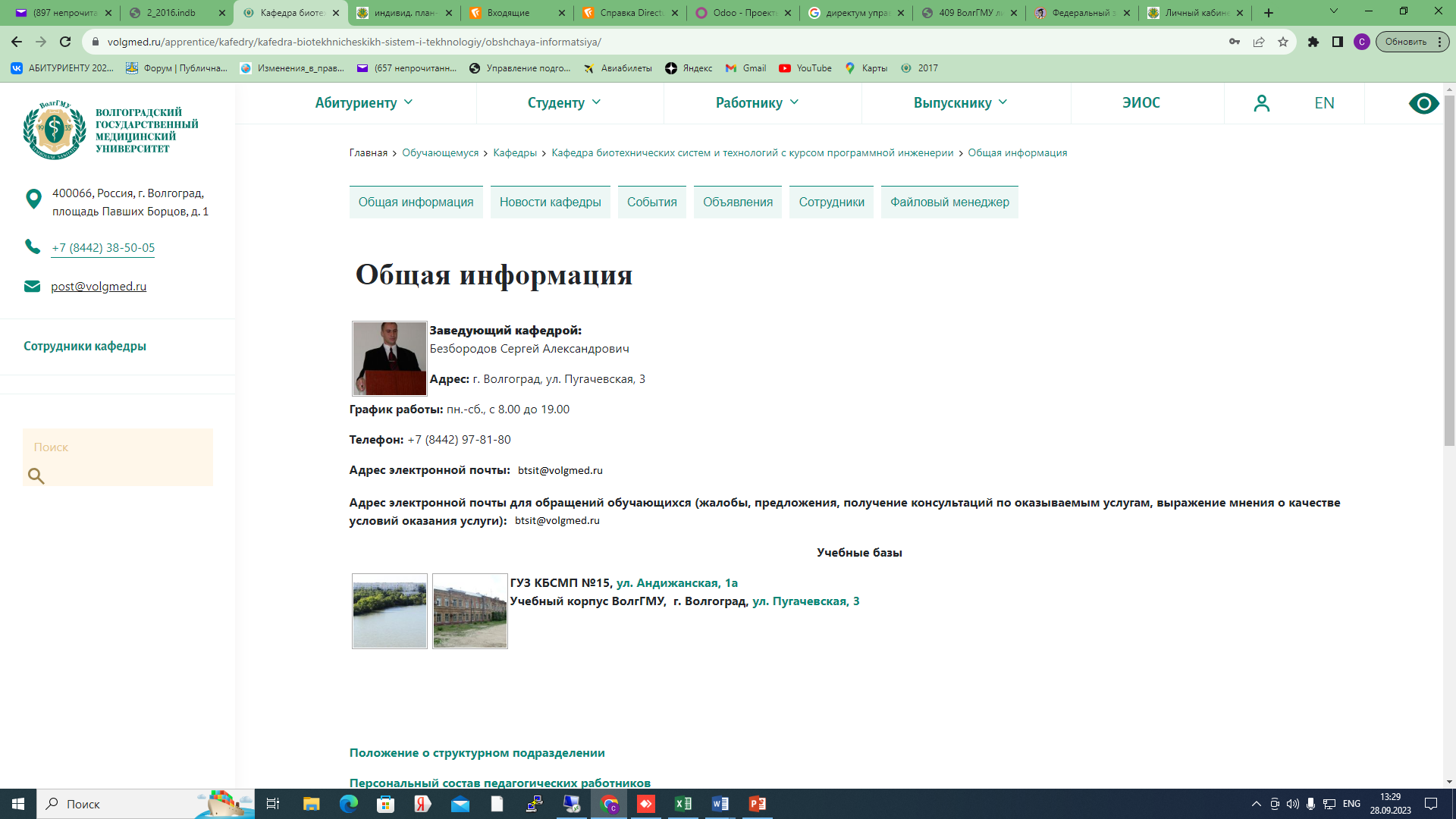 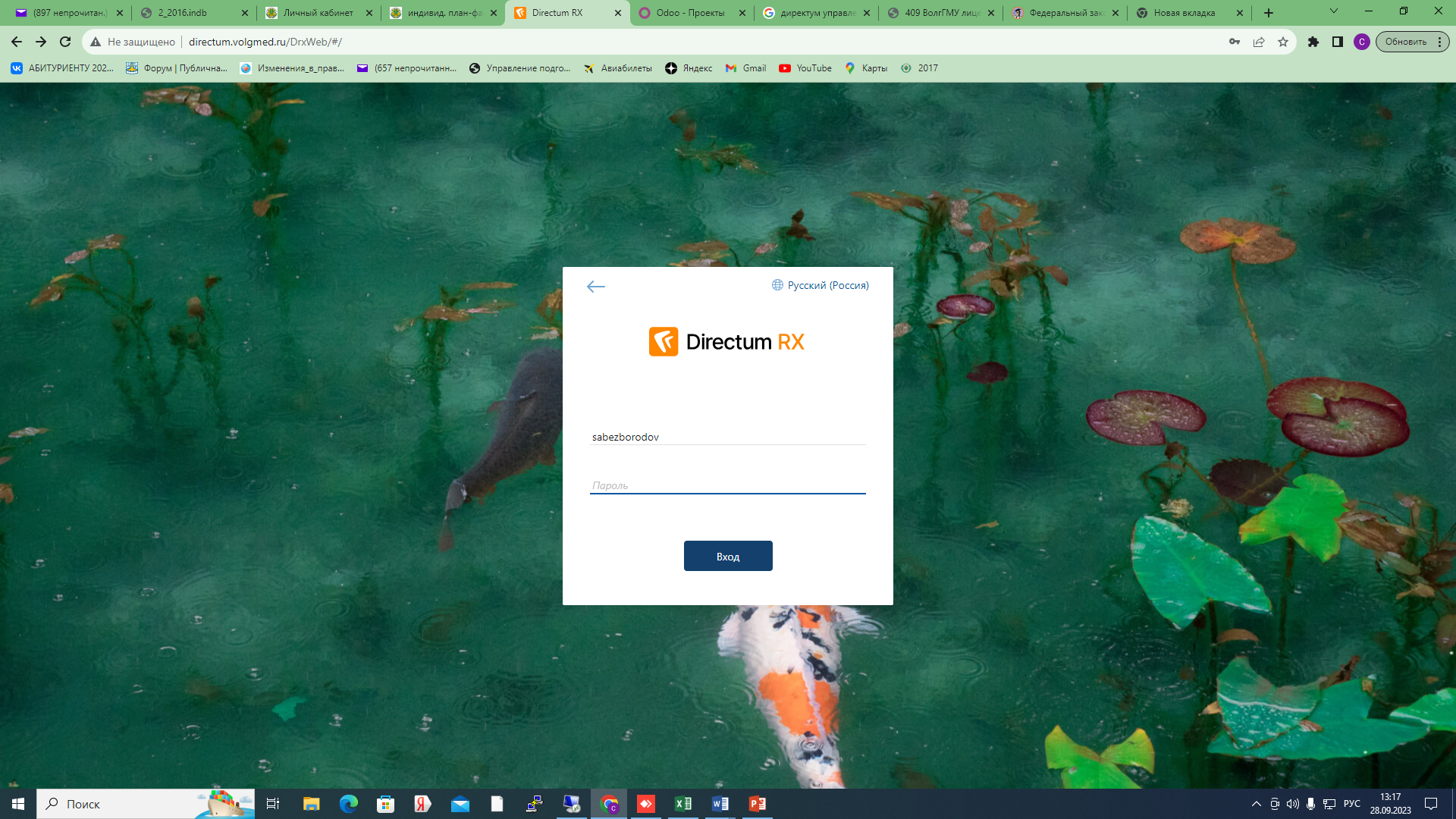 http://directum.volgmed.ru/DrxWeb
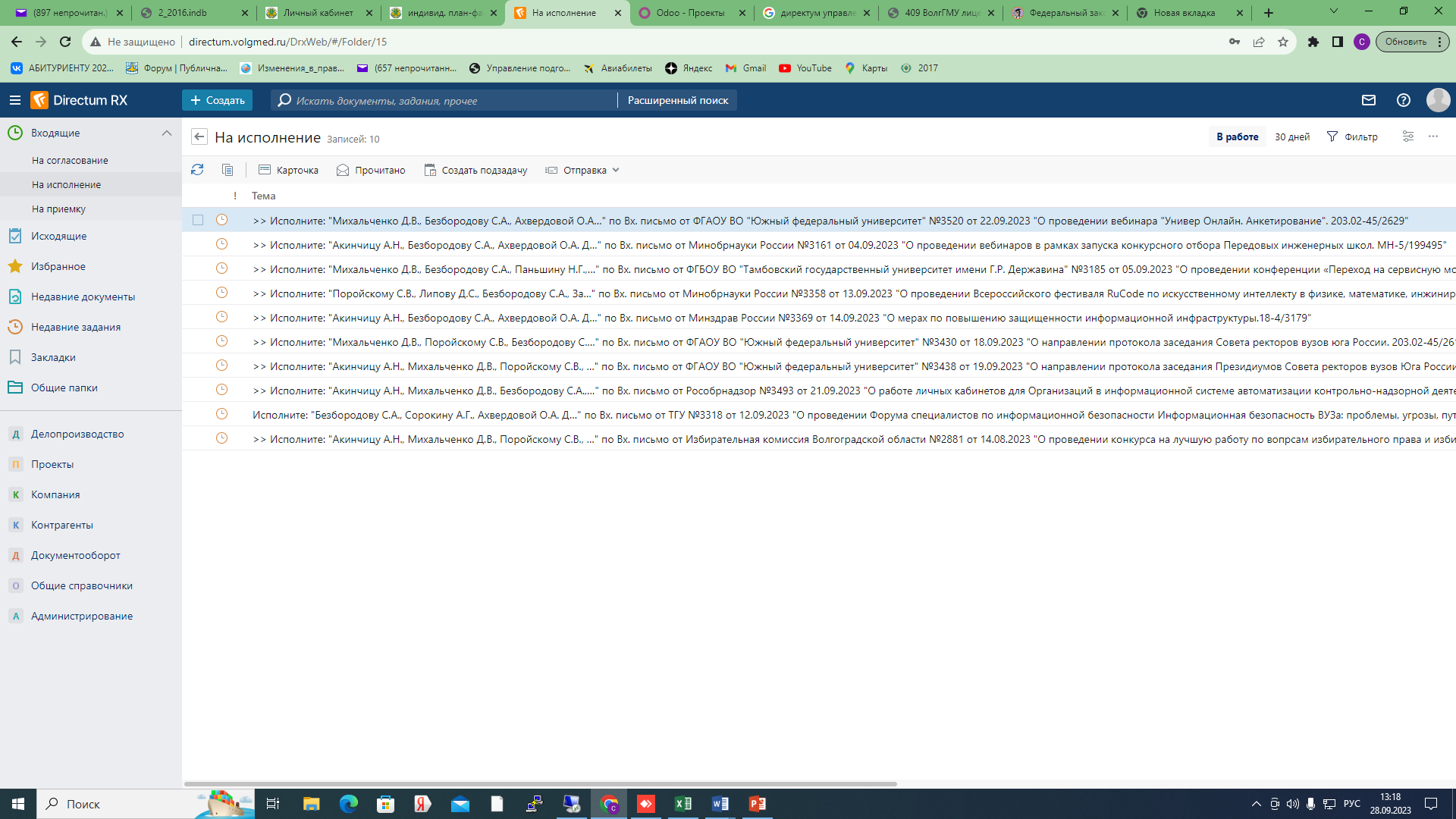 Гасайниева У.Б.
 тел. +7-902-096-42-05
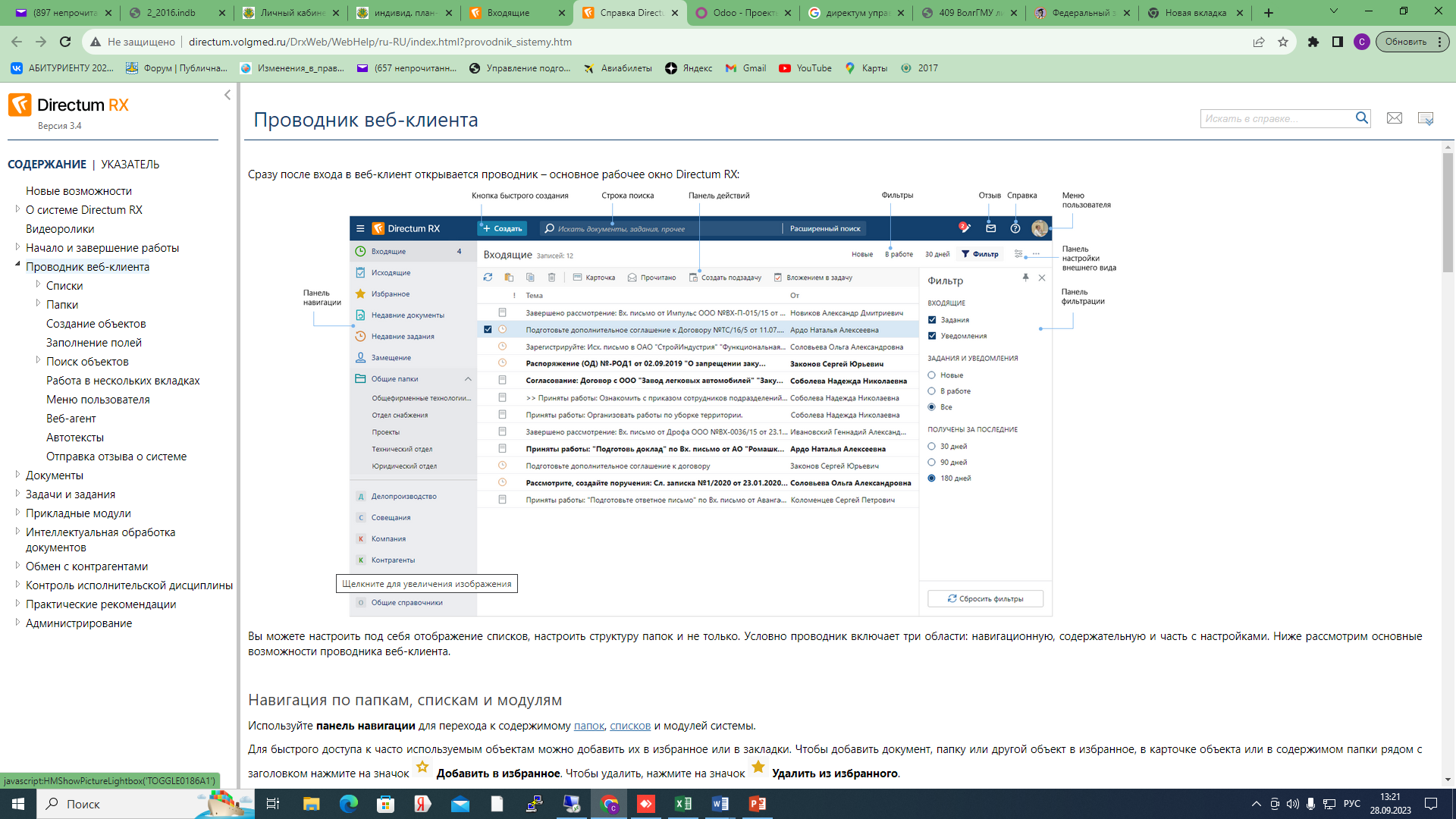 Дульчевский В.Л.
 тел. 8-8442-53-23-46
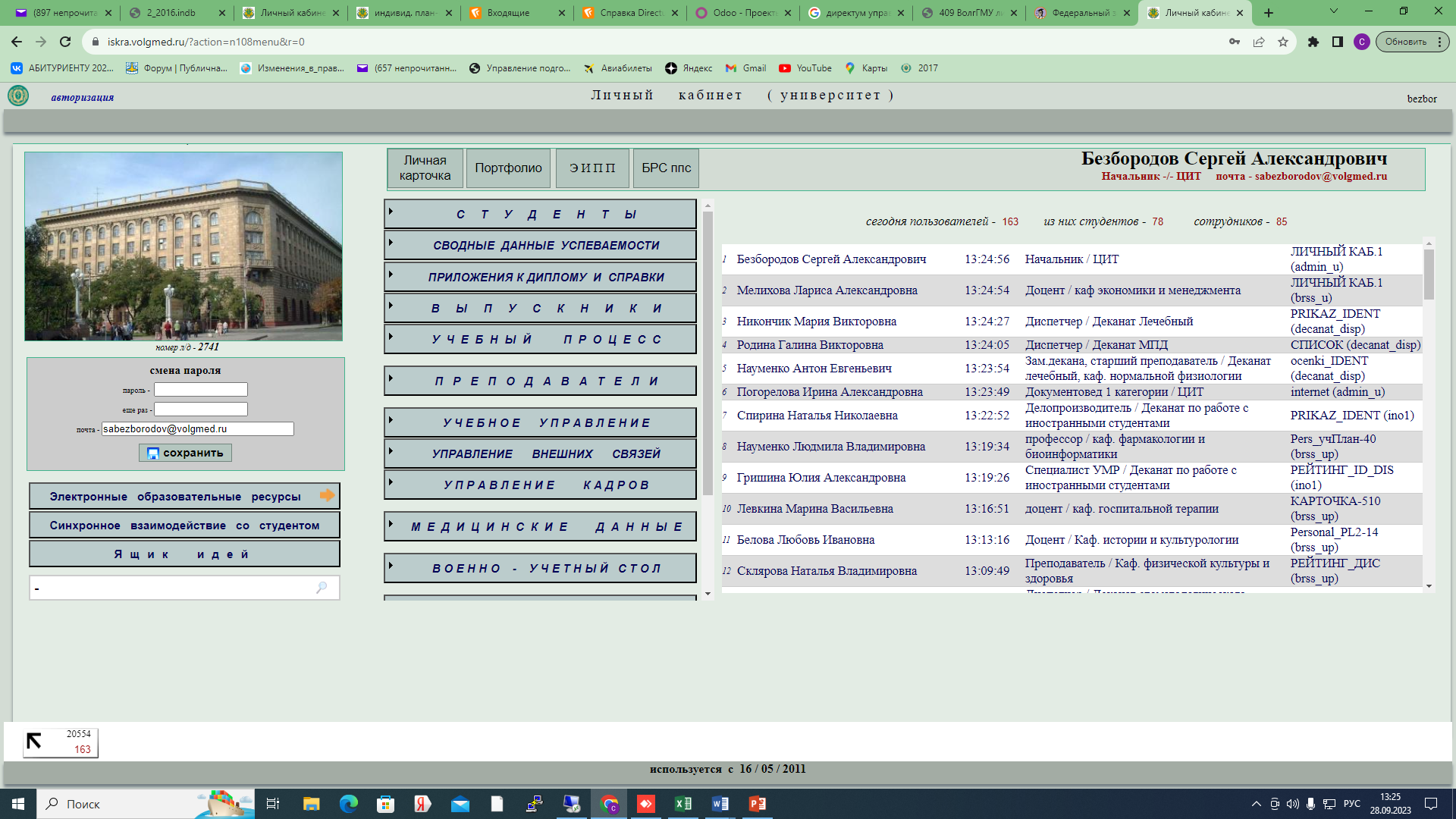 Спасибо за внимание!